Azas – Azas Teknik Kimia“Pertemuan ke 9”Prodi D3 Teknik Kimiafakultas teknik industriupn veteran yogyakarta
Retno Ringgani, S.T., M.Eng
Neraca Massa Dengan Recycle dengan REAKSI
Perhitungannya sama dengan Menghitung Neraca Massa sistem tanpa recycle.

Note : 
Ada arus yang dimasukkan ke dalam sistem kembali.
Dicampur dengan arus umpan masuk sistem, sehingga 

Arus Masuk Sistem = 
Arus recycle + arus umpan segar (Fresh Feed)
Aliran Recycle
Reaksi : A         B
Asisa
Recycle
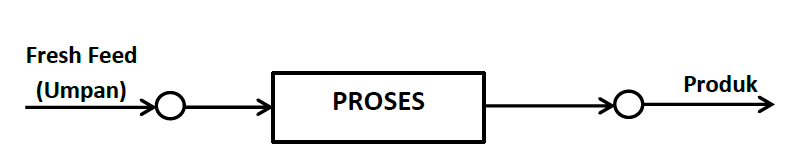 Asisa
Asisa
A
B
B
A
Separator
Mixer
A           B
Tujuan Recycle : untuk menaikkan konversi menjadi 100%
Kasus 1_ hal.154
Gas Boron Triklorida (BCl3) dapat dimasukkan ke dalam arus  gas dan digunakan untuk doping silikon.
Reaksi :  4 BCl3 + 3Si        3SiCl4 + 4B
Jika semua BCl3 yang tidak bereaksi didaur ulang (recycle), berapa rasio mol dari daur ulang terhadap SiCl4 yang keluar dari separator?
Konversi pada satu kali jalan melalui reaktor adalah 87% dan BCl3 umpan masuk reaktor sebesar 1 mol/hr.
Reaksi :  4 BCl3 + 3Si          3SiCl4 + 4B
100% BCl3
Recycle
BCl3
1 mol/hr
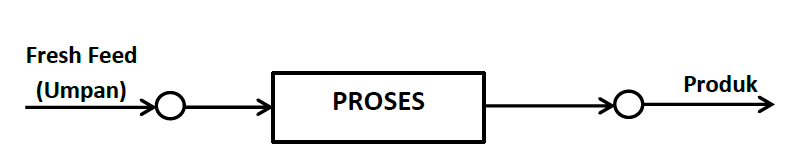 BCl3
Umpan segar
SiCl4
REAKTOR
Separator
Mixer
Konversi  (x = 87%)
Kasus 2_ hal.154
Proses dehidrogenasi Propana menjadi Propilena
Reaksi :  C3H8            C3H6 + H2
Konversi dari propana menjadi propilena berdasarkan pada masukan propana total ke reaktor adalah 40%, sedangkan laju alir produk C3H6 50 kgmol/hr sedangkan Arus recycle yang terdiri dari 80% C3H8 dan 20% C3H6 dimasukkan ke dalam sistem.
Tentukan :
Hitunglah semua laju aliran yang belum diketahui dalam kgmol/hr !
Reaksi :  C3H8            C3H6 + H2
Konversi  (x = 40%)